SÜRDÜRÜLEBİLİR ŞEHİRLER PROJESİ – II (SŞP)
			
MİLAS – ÖREN KANALİZASYON ŞEBEKESİ VE 
		ATIKSU ARITMA TESİSİ PROJESİ
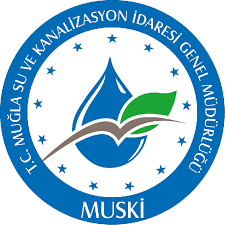 HALKIN KATILIMI TOPLANTISI
TEMMUZ 2020
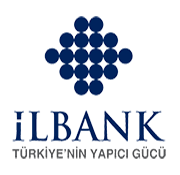 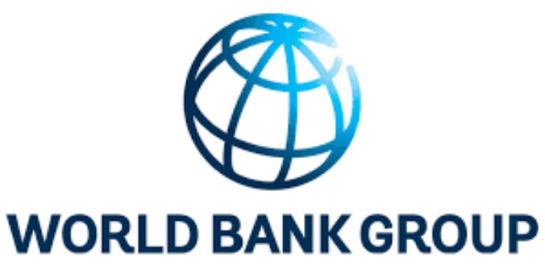 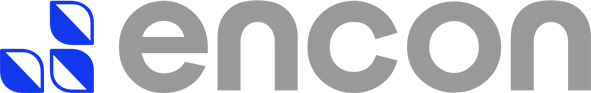 HALKIN KATILIMI TOPLANTISI’NIN AMACI NEDİR?
Neden Buradayız? 
 Milas – Ören Kanalizasyon Şebekesi ve Atıksu Arıtma Tesisi Projesi nedir?
 Proje yürütücüsü kimdir? Proje uygulayıcısı kimdir? Proje finansörü kimdir?
 Proje’nin Beklenen Faydaları Nelerdir? 
 Çevresel ve Sosyal Çalışmalar nedir?
 Olası çevresel ve sosyal etkiler
 Etki azaltıcı önlemler ve yönetim stratejileri
 Paydaş Katılımı: Sürece nasıl dahil olabilirsiniz?
 Sorular ve Cevaplar (Proje ile ilgili soru, beklenti, görüş ve öneriler)
PROJE YÜRÜTÜCÜSÜ KİMDİR? 
PROJE UYGULAYICISI KİMDİR? 
PROJE FİNANSÖRÜ KİMDİR?
PROJE YÜRÜTÜCÜSÜ: İLLER BANKASI ANONİM ŞİRKETİ   			       GENEL MÜDÜRLÜĞÜ
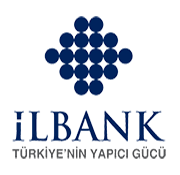 PROJE UYGULAYICISI: MUĞLA SU VE KANALİZASYON
		  	        İDARESİ GENEL MÜDÜRLÜĞÜ
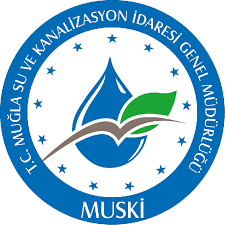 PROJE FİNANSÖRÜ: DÜNYA BANKASI GRUBU (DBG)
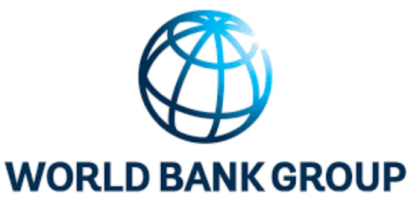 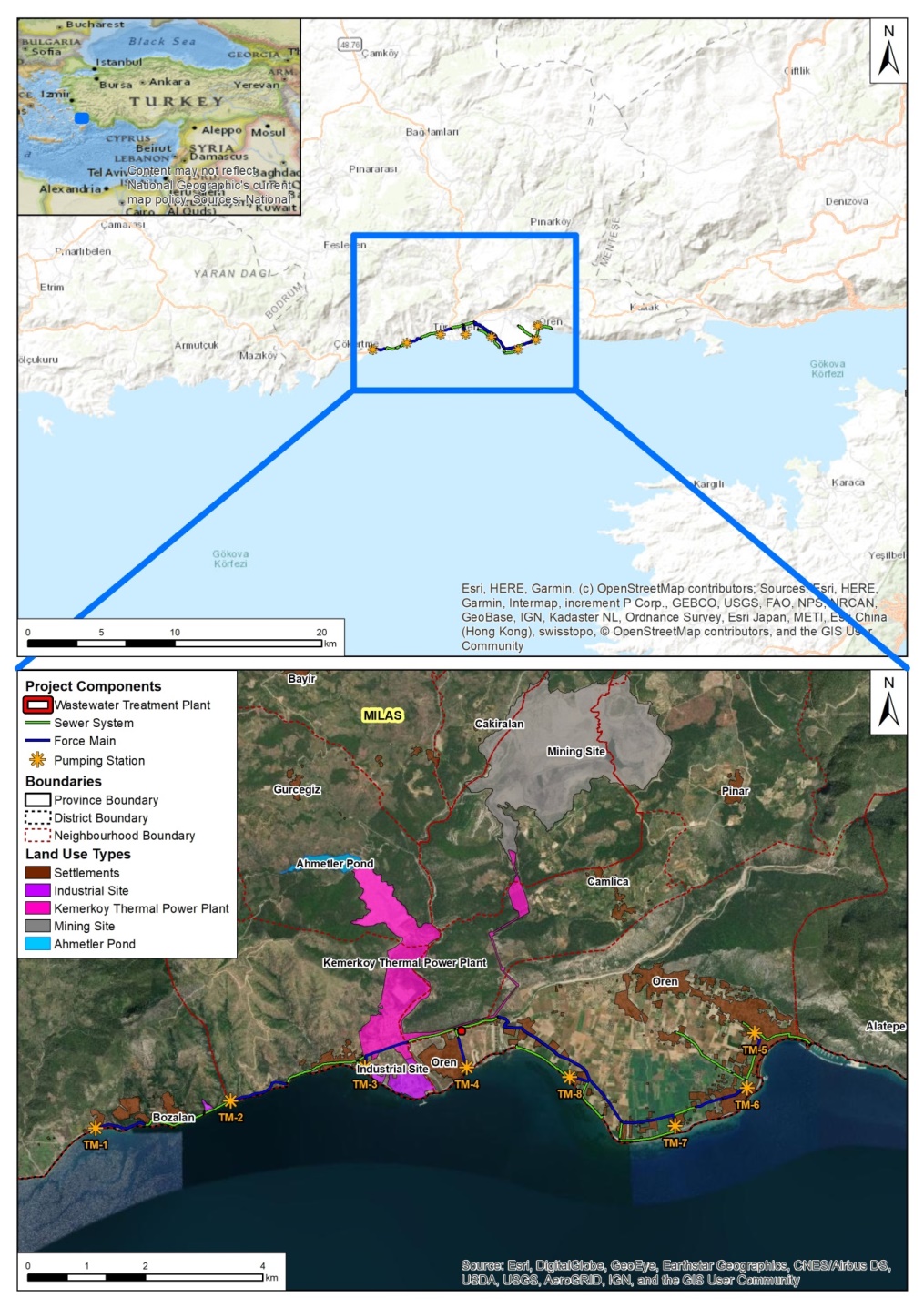 PROJENİN YERİ
Atıksu arıtma tesisi Muğla ili, Milas ilçesi, Ören Mahallesi’nde Milas Ören Yolu yanında bulunan MUSKİ’ye ait 156/3 no’lu ve Milas Belediyesine ait 156/313 no’lu parseller üzerinde kurulacaktır.

Kanalizasyon şebekesinin hizmet vereceği mahalleler: Ören, Türkevleri ve Bozalan
Şekil 1. Yer Bulduru Haritası
25.06.2020
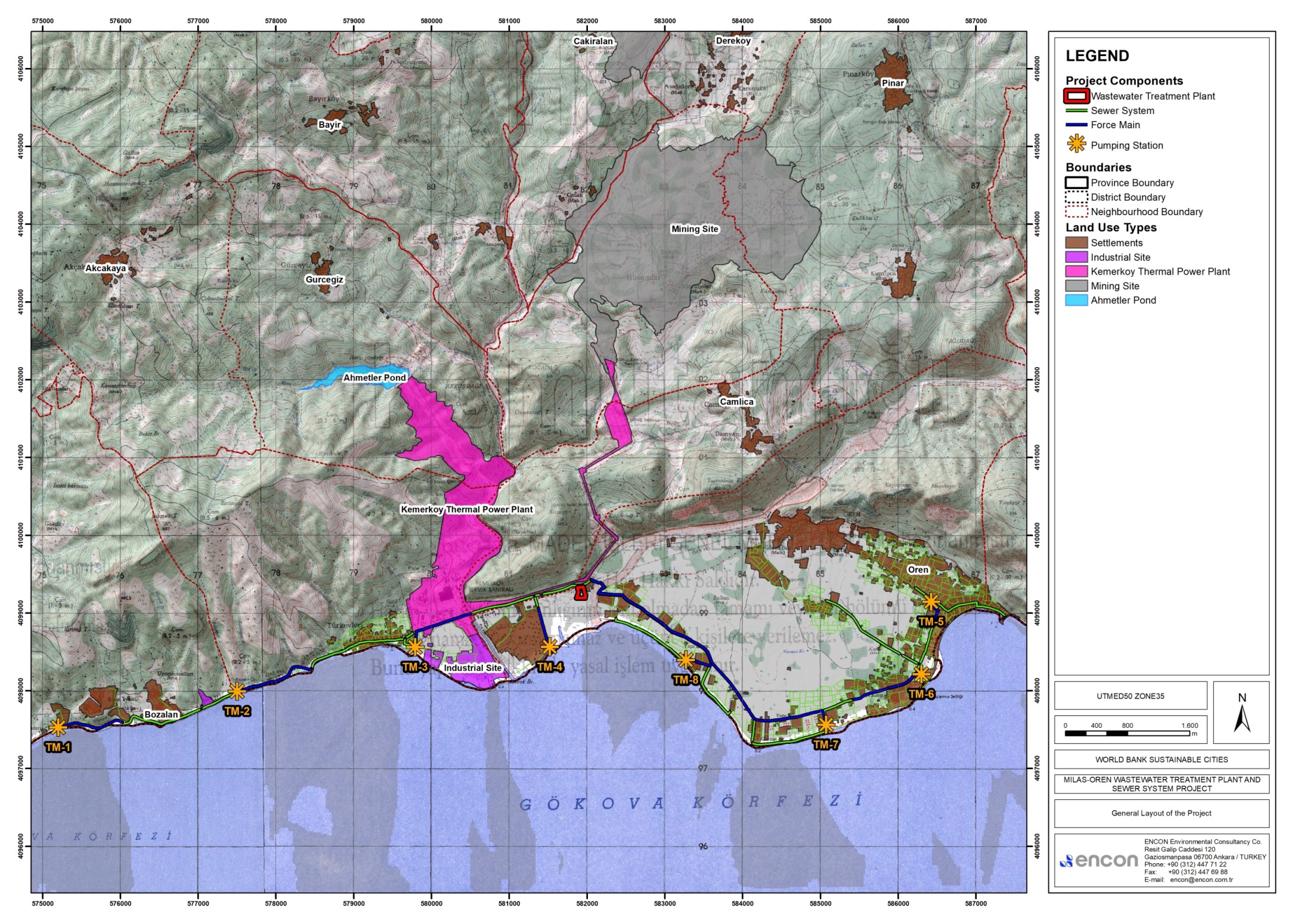 PROJENİN AMACI VE FAYDALARI:
İller Bankası A.Ş. ve Dünya Bankası ikinci derece büyükşehir belediyelerde sürdürülebilir bir gelecek planlayıp bu yönde yatırımlar gerçekleştirebilmek amacıyla bir destek mekanizması oluşturmuş ve bu kapsamda Sürdürülebilir Şehirler-II Projesini geliştirmiştir. Milas – Ören Kanalizasyon ve Atıksu Arıtma Tesisi Projesi de bu kapsamda gerçekleştirilmesi planlanan projeler arasındadır.
Projeyle beraber Ören’in atıksu sorunu çözülecek ve kanalizasyon sistemi ile toplanan atıksular arıtıldıktan sonra Kemer Deresi’ne deşarj edilecektir.

Böylelikle halk sağlığı, hane ekonomisi, çevre ve su kalitesi üzerinde ciddi olumlu etkiler olacaktır.

Proje hedef yılı olan 2054 yılına kadar bölgede verimli bir şekilde hizmet vermeye devam edecek ve bölge halkına güvenli atıksu hizmeti sağlanacaktır.

Proje sayesinde her yıl artmakta olan turizm nüfusundan kaynaklı ihtiyaçlar karşılanacaktır.
PROJE ÖZELLİKLERİ
Arıtma tesisi alanında konut (gecekondu dahil), tarımsal veya ticari faaliyet bulunmamaktadır. 
Arazi MUSKİ ve Milas Belediyesi'ne ait olup, arazi edinimi/arazi devir işlemleri tamamlanmıştır. Tesise bağlanacak kanalizasyon sisteminin takip edeceği yollar özel mülkiyette değildir. Bu sebeple, arazi edinimine/kamulaştırmaya ihtiyaç yoktur. Proje herhangi bir yeniden yerleşim sorununu tetiklememektedir.
Arıtma tesisi 34 yıl boyunca hizmette olacaktır. 
Proje tasarımı, 2054 için öngörülen nüfuslara göre yapılmıştır. 





Kanalizasyon sistemi tek aşamada inşa edilecek ve yaklaşık 92 km uzunluğunda olacaktır.
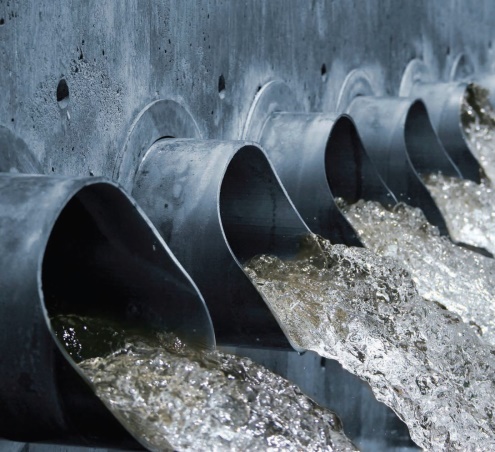 PROJE ÖZELLİKLERİ
İnşaatın en yoğun aşamasında toplam 50 işçi ve Projenin işletme aşamasında toplam 10 işçi çalıştırılması planlanmaktadır. 

İstihdamda, yerel halka öncelik verilecektir. 

Projenin 18 ayda tamamlanması planlanmaktadır.
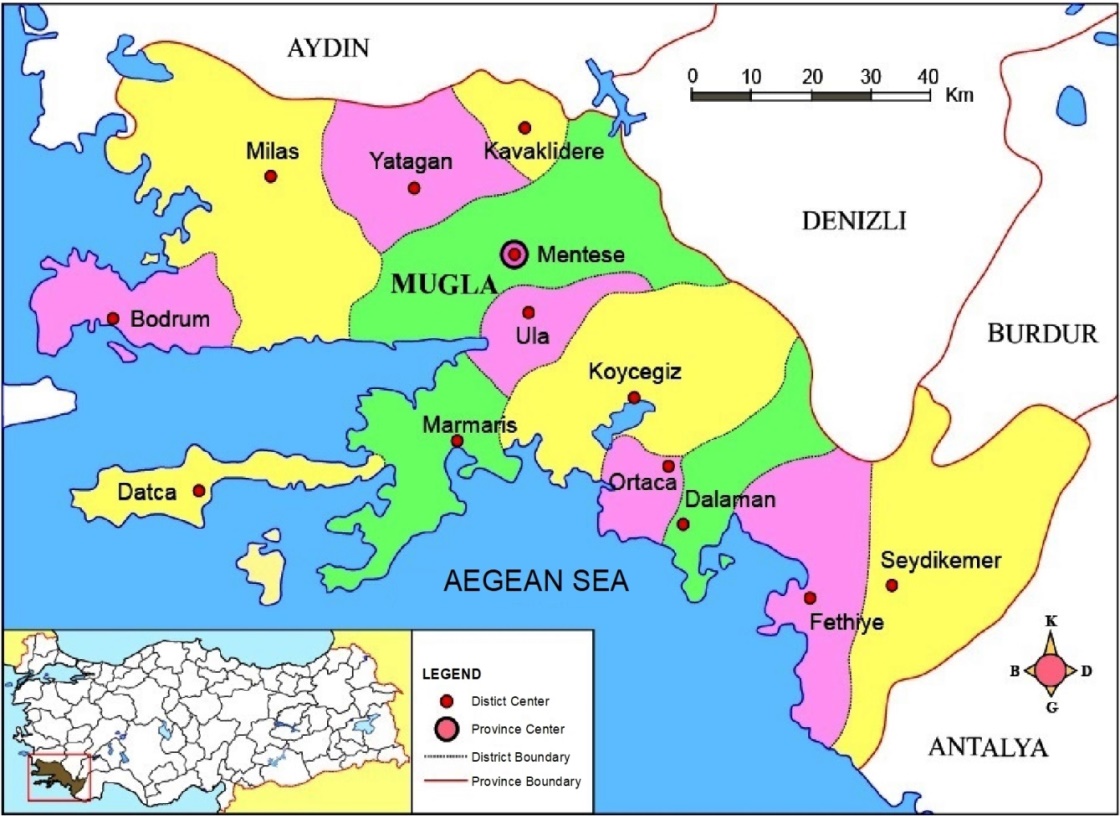 PROJE ÖZELLİKLERİ
Planlanan Atıksu Arıtma Tesisi Alanı 1,03 ha olacaktır.
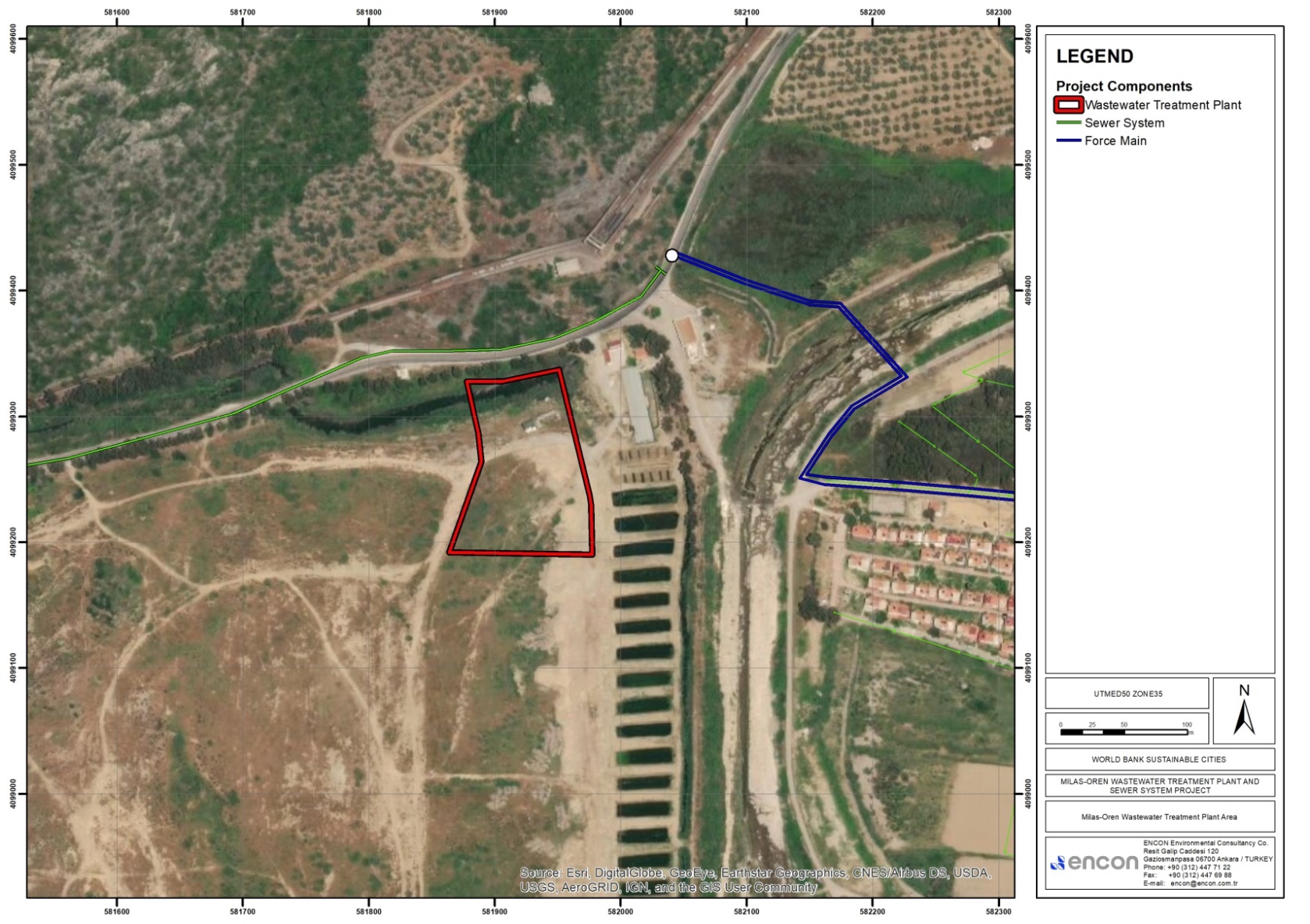 ÇEVRESEL VE SOSYAL ÇALIŞMALARIN KAPSAMI
Etki Kaynağı Faaliyetler/Durumlar
İlgili Çevresel ve Sosyal Unsurlar
Bitki Örtüsü ve Bitkisel Toprak Temizliği
 Tesviye, Kazı ve Dolgu
 Malzeme Temini ve Taşınması
 Asfaltlama
 Atık Oluşumu
 İstihdam
 Rutin işletme faaliyetleri
 İşletme sırasında oluşabilecek teknik hatalar
Toprak Ortamı 
 Atık Yönetimi
 Su Kaynakları
 Biyolojik Ortam
 Hava Kalitesi ve Koku
 Gürültü
 Trafik
 Sosyo-ekonomik Çevre
 Toplum Sağlığı ve Güvenliği
 İş ve Çalışma Koşulları
TOPRAK ORTAMI
Olası Etkiler 
 Bitkisel (nebati) toprak kaybı
 AAT sahasında sıvılaşma ve zemin stabilitesi riskleri
 Toprak yapısının bozulması
 Toprak kirliliği
 Erozyon
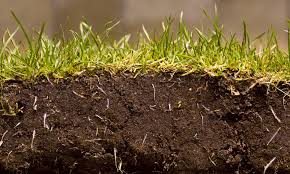 Alınacak Önlemler 
Kazı çalışmaları başlamadan önce atıksu arıtma tesisi alanındaki bitkisel toprak sıyrılacak ve uygun koşullarda yeniden kullanılmak üzere depolanacak,
Kazı çalışmaları uzman jeoloji/jeoteknik mühendislerinin gözlemleri ile gerçekleştirilecek,
Sahada yakıt dolumu yapılmayacak,
Çalışmalar mümkün olduğunca yağışsız havalarda yapılacak,
Faaliyetler  ilgili yönetmeliklere  ve standartlara uygun şekilde yapılacak,
Çalışma alanı olarak belirlenecek güzergahın dışına çıkılmayacak.
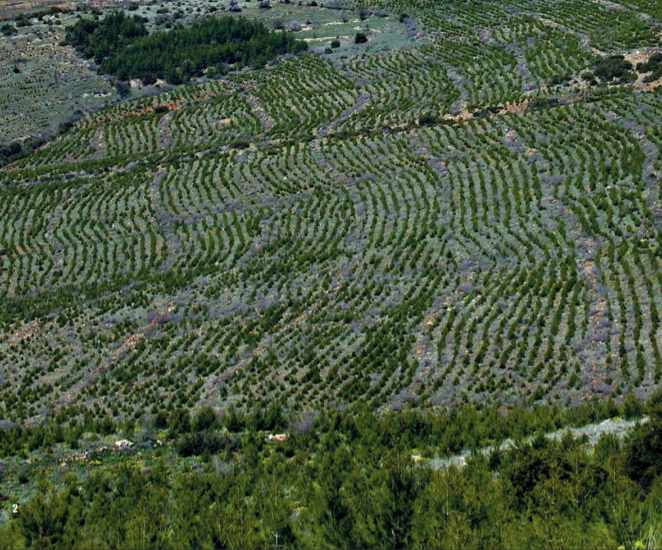 SU KAYNAKLARI
Olası Etkiler 
İnşaat aşamasında kimyasal ve yağ dökülmeleri ve uygunsuz hafriyat depolama koşulları nedeniyle su kaynaklarının kalitelerinde bozulma görülebilir.
İnşaat aşamasında arıtılmış atıksuyun Kemer Deresine deşarjı sonucunda su kaynakları üzerinde etkiler oluşabilir
İşletme aşamasında kanalizasyon sistemindeki arızalara zamanında müdahale edilmemesi sonucunda kanalizasyon su kaynaklarına ulaşabilecektir.
Alınacak Önlemler 
 Toz bastırma için yapılacak sulama faliyetleri yüzey akışı oluşturmayacak şekilde yapılacaktır.
Hafriyat malzeme uygun koşullarda depolanacaktır.
Kırık boruların ve diğer ekipman onarımları geciktirilmeden yapılacaktır.
Sistem taşmaları mümkün olduğunca önlenecektir.
Mevzuata uygun atık yönetimi yapılacaktır.
Atıksu arıtma tesisinin deşarj suyunun kalitesi izlenecektir.
HAVA KALİTESİ VE GÜRÜLTÜ
Olası Etkiler 
 İnşaat aşamasında inşaat makineleri, nakliye, malzeme teslimi, kazı-dolgu faaliyetleri kaynaklı toz ve gürültü etkisi,
 İşletme aşamasında bakım-onarım çalışmaları kapsamında inşaat aşamasındakilere benzer etkiler,
Alınacak Önlemler 
 Toz bastırma için sulama yapılması,
 Gürültü seviyesi düşük ekipmanların tercih edilmesi, 
 Makine ve ekipmanların aynı noktada/yerde çalıştırılmayıp, sahaya dağıtılması,
 Düşük ses seviyesine sahip ekipmanların seçilmesi,
 Makine ve ekipmanların düzenli bakımının yapılması,
 Etkili bir şikayet mekanizmasının kurulması.
KOKU
Olası Etkiler 
 Atıksu arıtma tesisi kaynaklı tesis çevresinde rahatsız edici koku oluşumu
Alınacak Önlemler 
 Tesis çevresinde koku ile ilgili bir etki olmaması için 3 seviyeli önlemler alınacaktır.
 1. Seviye Önlemler: Tesis kapasitesinin üstünde atıksu alınmaması, çamur miktarının azaltılması, ızgaralara takılan atıkların daha sık temizlenmesi, arıtma çamurunun uzun süreler bekletilmemesi, havalandırma oranının artırılması vb. Eğer bu önlemler alınmasına rağmen koku sorunu ortadan kalkmadıysa 2. seviye önlemler alınır.
 2. Seviye Önlemler: Oksidize edici malzemelerin eklenmesi (hidrojen peroksit, sodyum hipoklorit), anaerobik bakteri oluşumun kontrol edilmesi, koku yapan bileşenlerin kimyasallarla oksidize edilmesi, arıtma tesisi sınırlarına ağaç dikilmesi vb. Eğer bu önlemler de koku sorununu çözmediyse 3. seviye önlemler alınır.
3. Seviye Önlemler: Havalandırma tanklarının üstünün kapatılması.
ATIK OLUŞUMU
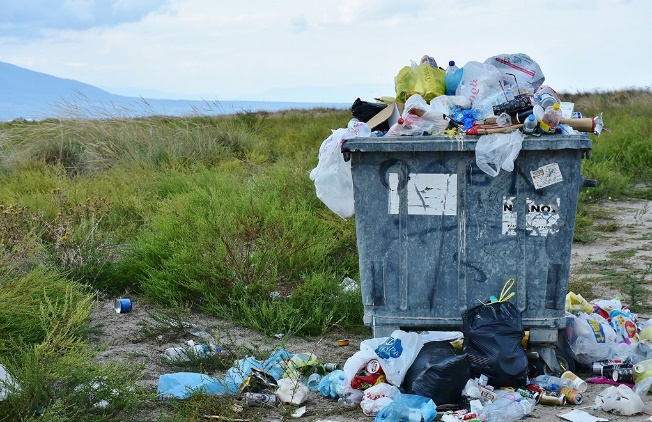 Olası Etkiler 
 Evsel atıksu oluşumu
 Kazı faaliyetlerinden kaynaklı atık oluşumu
 Tehlikeli atık oluşumu
 Arıtma çamuru oluşumu
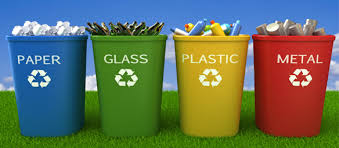 Alınacak Önlemler 
Proje kapsamında oluşturulacak atıklar atık yönetimi hiyerarşisine göre yönetilecektir.
Geri dolguda kullanılmayan hafriyat atıkları sahada çok bekletmeden uzaklaştırılacaktır.
Oluşacak atıklar lisanslı firmalara verilecektir.
Arıtma tesisi faaliyete geçmeden önce Arıtma Çamuru Yönetim Planı hazırlanacaktır.
Atık oluşumu, depolanması ve bertarafı ile ilgili kayıtlar tutulacaktır.
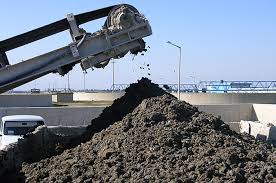 BİYOLOJİK ÇEVRE
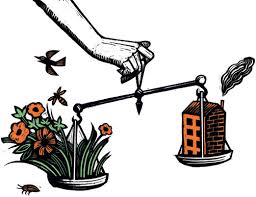 Olası Etkiler 
Flora- fauna türleri üzerinde rahatsızlık
Alınacak Önlemler 
 Çalışma alanı sınırları içerisinde gerekli görülmedikçe bitki örtüsü temizliği yapılmayacaktır,
Bitki örtüsü temizliği yapılan yerlerde tekrar bitkilendirme yapılacaktır,
Arazi hazırlığı aşamasından önce, inşaat faaliyetlerinin yapılacağı bölge önceden belirlenecek ve bu sınırların dışına çıkılmayacaktır.
AAT sahasında inşaat işleri kademeli olarak gerçekleştirilecek, böylece bölgedeki olası faunanın bölgeyi terketmesi için yeterli zaman verilecektir.
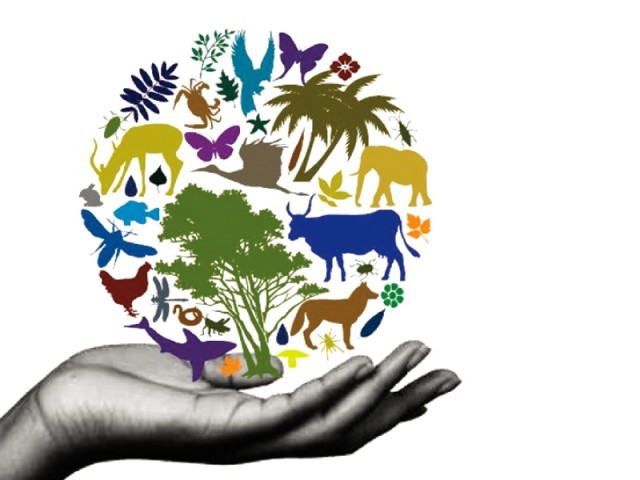 TRAFİK RİSKİ
Olası Etkiler 
 Şehir içinde gerçekleştirilecek inşaat faaliyetleri dolasıyla trafiğin aksaması
 İnşaat makineleri sebebiyle yaya güvenliği riski
Alınacak Önlemler 
Trafik ve karayolu ulaşımı üzerindeki etkiler mümkün olduğunca en aza indirilecektir.
Yüklenici inşaat faaliyetleri esnasında mümkün oldukça yolların trafiğe kapatılmamasını sağlayacaktır.
Trafik yönlendirmeleri ve trafiğe kapatılacak yollar halka bildirilecek ve halkın görüşleri doğrultusunda belirlenecektir.
Gerekli trafik levhaları ve bariyerler yüklenici tarafından zamanında yerleştirilecektir.
İnşaat makinelerinin kullanımı sırasında yerel yolların ve taşınmazların zarar görmesi durumunda bu masraflar yüklenici tarafından karşılanacaktır.
Trafikle ilgili sorunlar vakit kaybetmeden yapıcı bir yaklaşımla giderilecektir.
PAYDAŞ KATILIMI: SÜRECE NASIL DAHİL OLABİLİRSİNİZ?
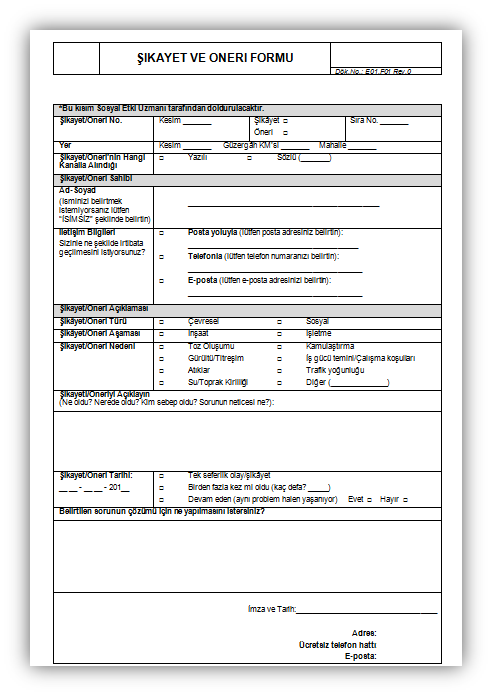 Görüş ve Şikayet Bildirme Mekanizması 
Proje kapsamında bir Şikayet Mekanizması kurulacak ve herkesçe erişilebilir olacaktır. 
Proje ile ilgili beklentilerinizi, görüşlerinizi, önerilerinizi ve şikayetlerinizi;
 Bu toplantı sırasında,
 Bir sonraki Halkın Katılımı Toplantısı esnasında,
 Kurulacak Şikayet Mekanizmasını kullanarak,
 ALO 185 aracılığıyla,
iletebilirsiniz.
Bu toplantıda sunacağınız görüş, öneri ve şikayetleriniz oldukça değerli olup tüm görüşleriniz kayıt altına alınarak ilgili paydaşların (MUSKİ, İLBANK, Dünya Bankası) bilgisine sunulacaktır.
SÜRDÜRÜLEBİLİR ŞEHİRLER PROJESİ – II (SŞP)
			
MİLAS – ÖREN KANALİZASYON ŞEBEKESİ VE 
		ATIKSU ARITMA TESİSİ PROJESİ
KATILIMINIZ VE İLGİNİZ İÇİN TEŞEKKÜR EDERİZ!
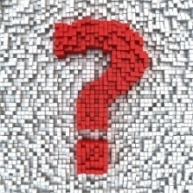 SORULAR, YORUMLAR VE GÖRÜŞLER
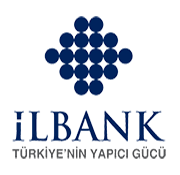 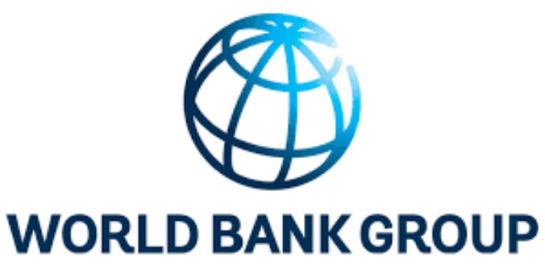 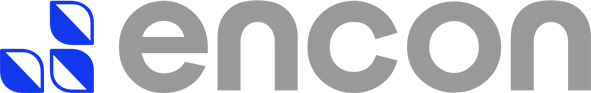